ELECTRONIC COMPONENTS AND SYMBOLS
Many of the components used in
HELPFUL https://technologystudent.com/elec1/compn1.htm
electronics are shown below. Either - name the component or draw its symbol / symbols.
https://technologystudent.com/elec1/compn2.htm https://technologystudent.com/elec1/compn3.htm
LINKS:
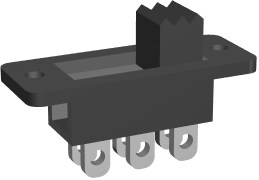 SLIDE SWITCH
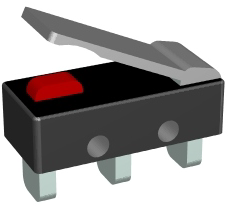 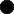 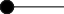 V.Ryan © 2009-2022 World Association of Technology Teachers
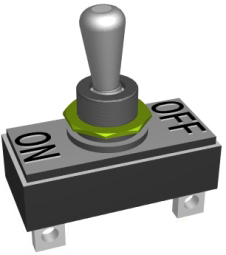 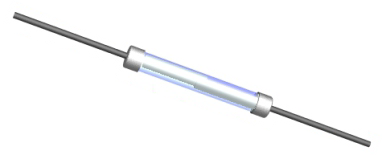 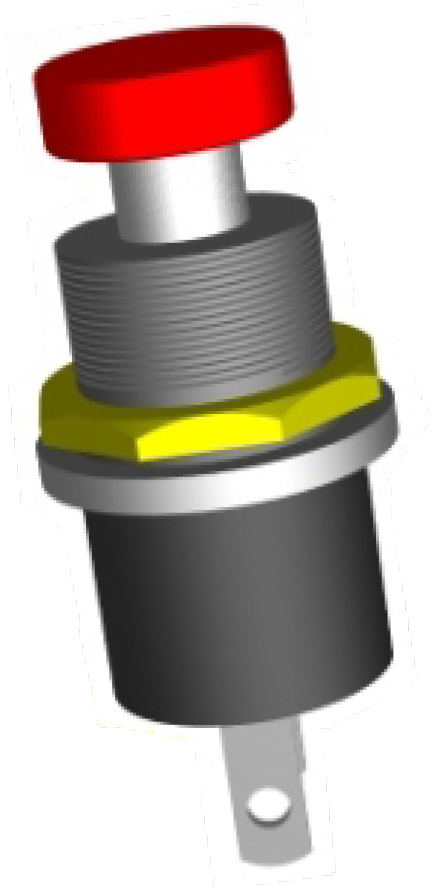 PUSH SWITCH
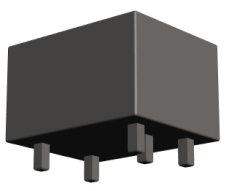 RELAY
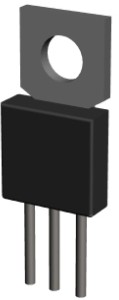 A
G
C
V.Ryan © 2009-2022 World Association of Technology Teachers
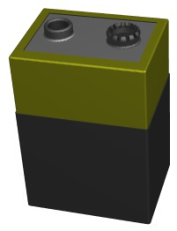 LS
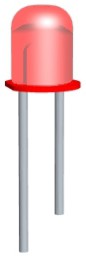 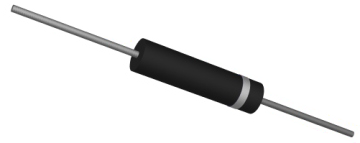 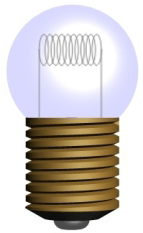 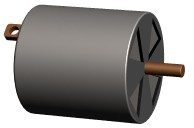 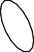 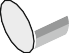 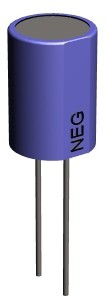 E
V.Ryan © 2009-2022 World Association of Technology Teachers
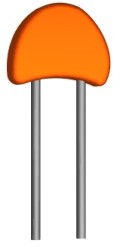 NON-ELECTROLYTIC CAPACITOR
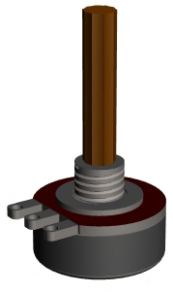 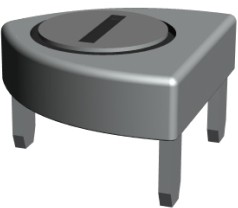 PRESET RESISTOR
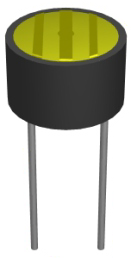 LDR /
LIGHT DEPENDENT RESISTOR
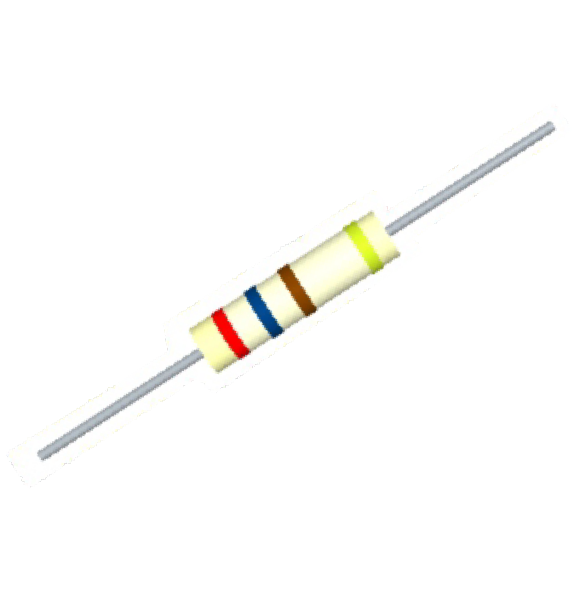 RESISTOR
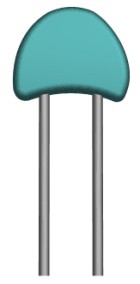 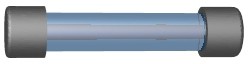 V.Ryan © 2009-2022 World Association of Technology Teachers
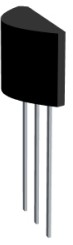 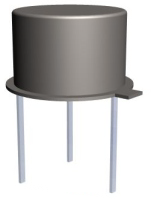 NPN TRANSISTOR
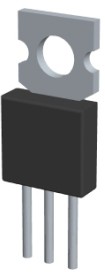 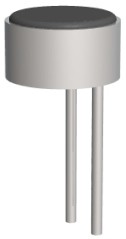 MICROPHONE
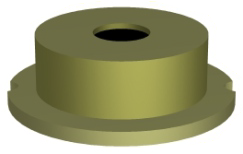 BUZZER
IC INTEGRATED CIRCUIT
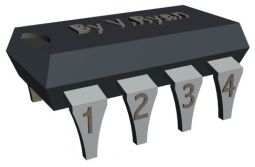